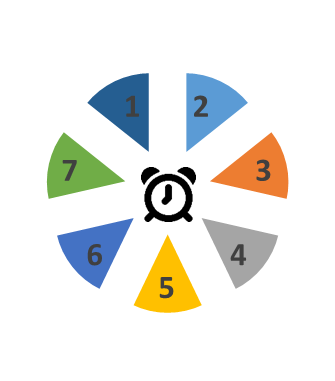 Learning from Reviews – Baby GraceFebruary 2021
Summary
Baby Grace died in 2017, aged one month. The investigation into her death showed that she had shaken on three separate occasions and had 27 fractures.  In 2019 Baby Grace’s parents were charged with her murder. In November 2020, both parents were found not guilty of murder, but both were convicted of causing or allowing the death of a child. 
The Merton Safeguarding Children Partnership (MSCP) commissioned a Local Child Safeguarding Practice Review (LCSPR) into Baby Grace’s death.  While the LSCPR established professionals could not have predicted Baby Grace’s death, there was  learning for the agencies involved.
A number of health professionals were involved with Baby Grace’s parents during the antenatal and postnatal period, including midwives, the mother’s GP and  a health visitor. However the review identified that  professionals knew little about  Baby Graces father.
Themes
The timeframe for the LCSP was from during the mother’s pregnancy until Baby Grace’s death. The review found that Baby Grace’s mother engaged with the midwives, GP and health visitor. Grace and her parents were assessed as requiring only universal services.  From the information that was available to the practitioners at the time this was the correct assessment.  
A member of the National Panel attended the practitioner focus group
What was known about Baby Grace? 
She was said to be a very wanted child and her father was present at her birth  
She was born healthy, with no disabilities., but was  slow to gain weight in the first  2 weeks 
She was the first baby to her mother but the third baby to her father
She had tongue tie  and was initially breast fed  but then had top-ups with formula milk
She was seen by a GP when 3 weeks old with a sticky eye.
Professionals had no concerns about her safety or wellbeing.
Practice Improvements/Recommendations
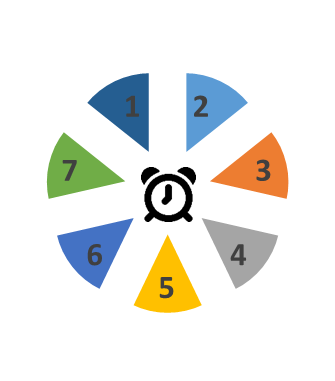 Learning from Reviews –Baby Grace
What was known about Baby Grace’s parents?
Baby Grace’s mother had left her husband  to start a new relationship with Grace’s father. 
The parents were living  together in a home owned by Grace’s mother. 
Grace’s mother was economically self-sufficient,. Grace’s father was a self-employed workman. 
Professionals did not enquire about the father’s involvement with his other children 
Routine enquiry  re: domestic abuse was not consistently asked by all professionals working
How did  professionals work together to consider risk and need?
Home visit was undertaken by the community midwife and health visitor on the same day  when Grace was 12 days old, but neither communicated with each other prior to or after the contact. 
The midwife was involved until Grace was 3 weeks old due to slow weight gain. 
Professionals did not actively engage with the father 
The mother separately raised concerns with the GP Practice re: her emotional health due to: work-related stress in pregnancy, her impending divorce and an alleged community dispute and threats.
Re

Recommendations from the LCSPR are:
To review the effectiveness of how professionals support parents in responding to crying by babies. 
To ensure resources used by Health Visitors  in relation to crying babies is shared across the wider health, social care  and education  network
Providers of local Maternity and Health Visiting Services to review the approaches taken to include fathers; e.g. the use of leaflets or other media aimed specifically at men. 
To monitor Midwives’ training  and confidence and competence in using routine enquiry re: domestic abuse